Geography Week
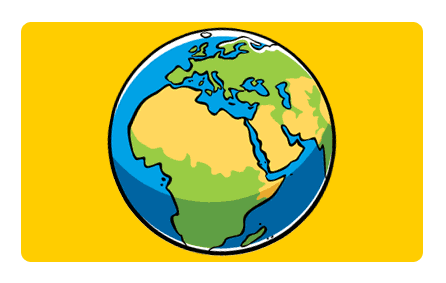 Day 3
What can you remember?
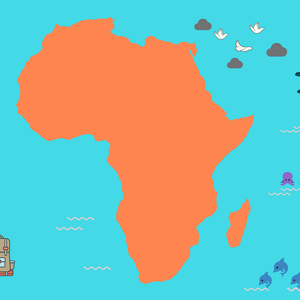 What can you remember about the continent of Africa?
All About Asia
Consider what you know about these questions:
How many different countries are there in the continent of Asia?
What are the most interesting facts about Asia?
How different are the economies in countries within Asia?
All About Asia
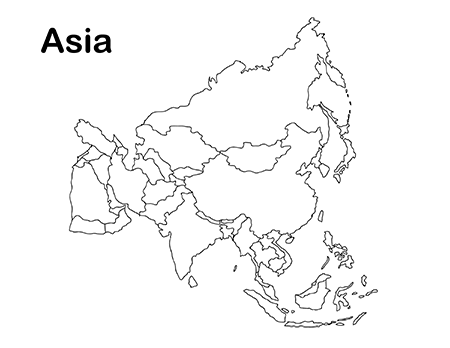 How many countries are there in Asia? Read here to find out more:

https://www.worldatlas.com/articles/how-many-countries-are-in-asia.html
All About Asia
Find the 5 most interesting facts about Asia. See here:

https://www.kids-world-travel-guide.com/asia-facts.html

Create a fact file about Asia.
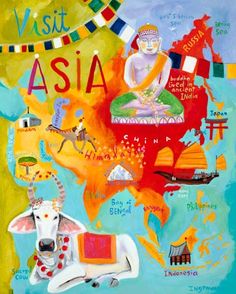 All About Asia
A country’s economy is the system of money and resources for a country. 

Compare the economies of two countries in Asia:
China 
Afghanistan

Write a paragraph explaining your answer the different economies and wealth in each country.
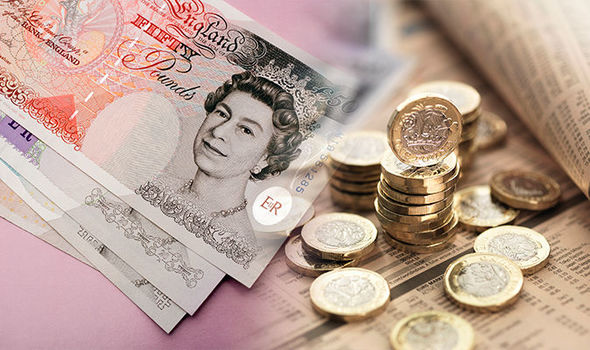 All About Asia
Create a poster about an Asian country of your choice:

Include:
Social features e.g. cuisine
Political features e.g. government
Environment e.g. different habitats
Economic e.g. wealth and poverty
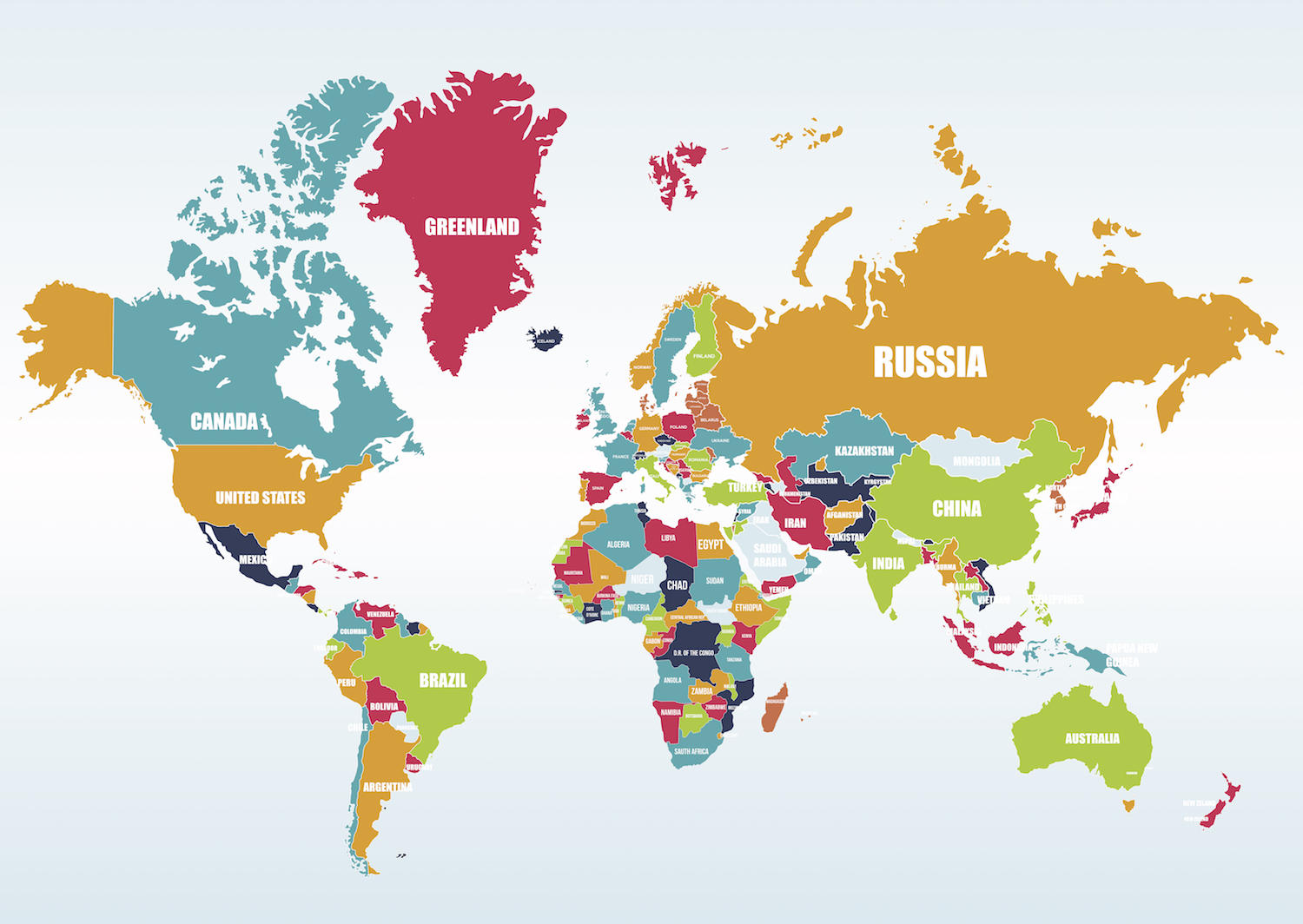 All About Asia
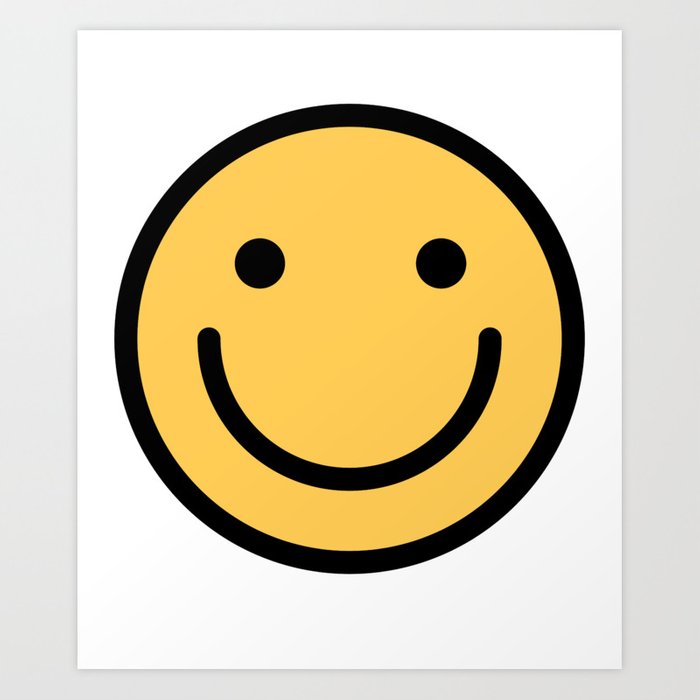 Tell mum or dad about similarities and differences between Africa and Asia.

Can you explain why the country you selected for your fact file is so interesting?